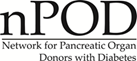 New Islet Isolation Program (IIP) 
Call for Information

In preparation for the call on January 25th, we need information from those interested in the New Islet Isolation Program.  
Please fill this out and return to us by Tuesday, January 23rd, by 5 pm EST US. Do not exceed one slide.

Name:

nPOD Working Group:

Description of use of islets (no more than 3 sentences maximum):

Number of cases requested (from a projected maximum of 10 donors with T1D and 5 with single or multiple autoantibodies):

Number of IEQ requested:

Form of IEQ (fresh, cryopreserved):

Other tissues/cells requested and how much:

Form of other tissues (fresh, cryopreserved):